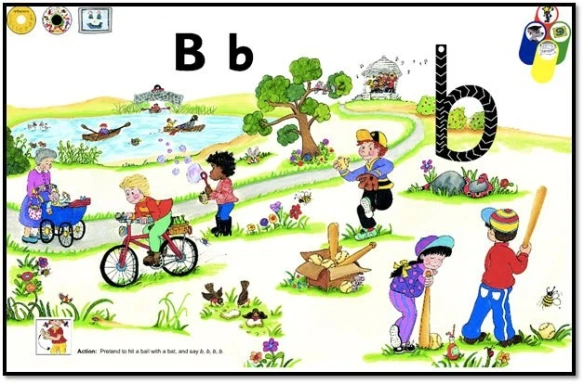 B         b
         .
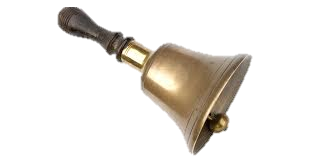 bell
. . .
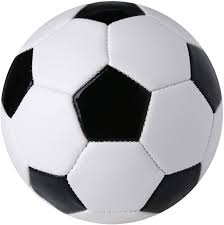 ball
. . .
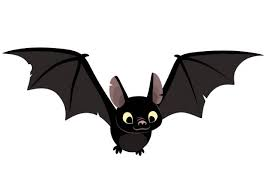 bat
. . .
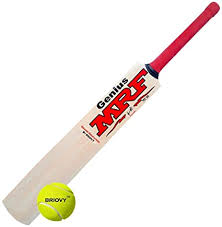 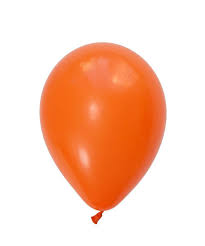 balloon
.  . .  .   .
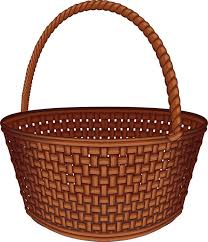 basket
 . . . . . .
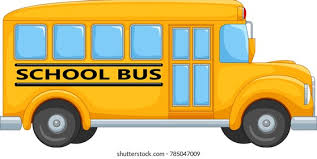 bus
 . . .
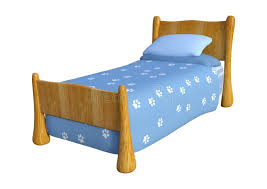 bed
 . . .
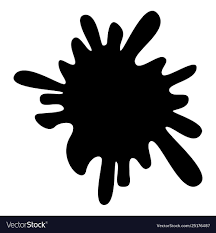 black
. . .  .
crab
. . . .
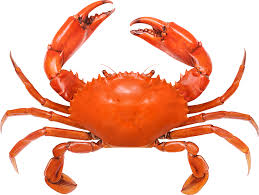 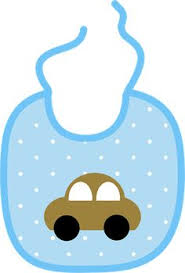 bib
 . . .
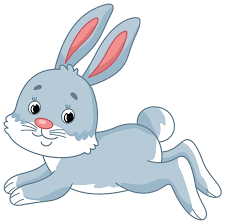 rabbit
. .  . . .
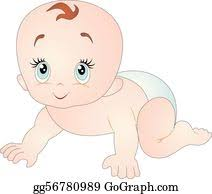 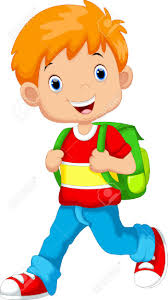 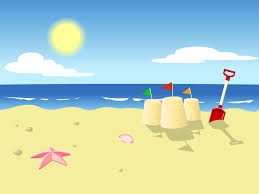 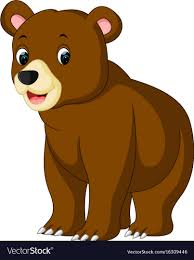 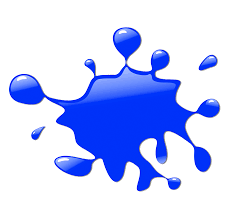 bag             bad
.  . .               .  .  .
bed             beg
.  . .              . .  .
bat            bet
. . .             . . .
big          bug
. . .           .  . .
bun           bin
. . .             . . .
bus          bit
. . .           . . .
cub          rob
 . . .           . . .
bib            but
. . .             . . .
bill         bell
. . .          . . .
back              beck
 .  .  .                . .  .
Club   bulb
 . . . .    . . . .
crab    crib
. . . .      .. . .
bend
. . . .
bump
. .  .  .
block
    . . .  .
blend
. . . . .
belt
 . . ..
rabbit
. .  . . .